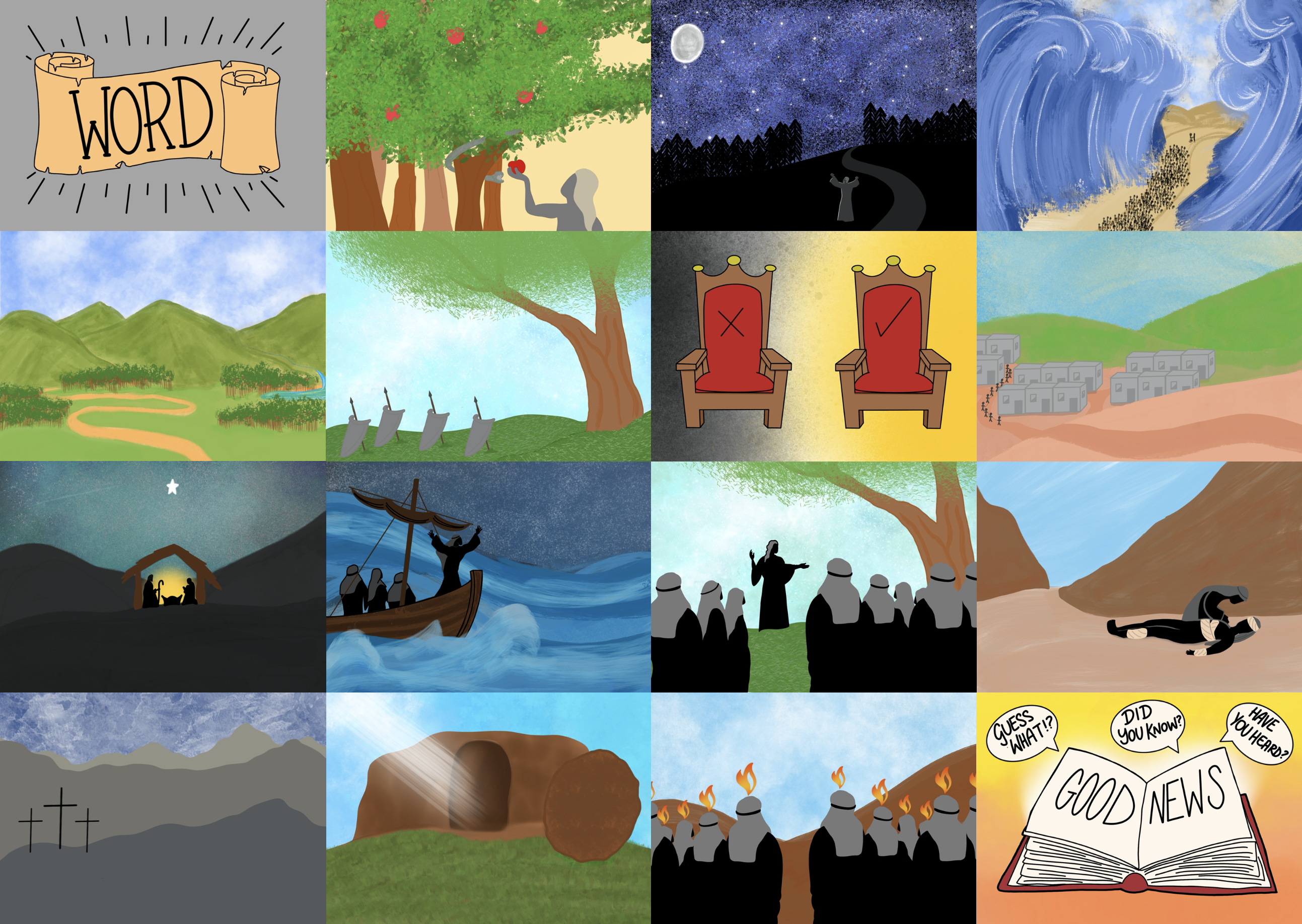 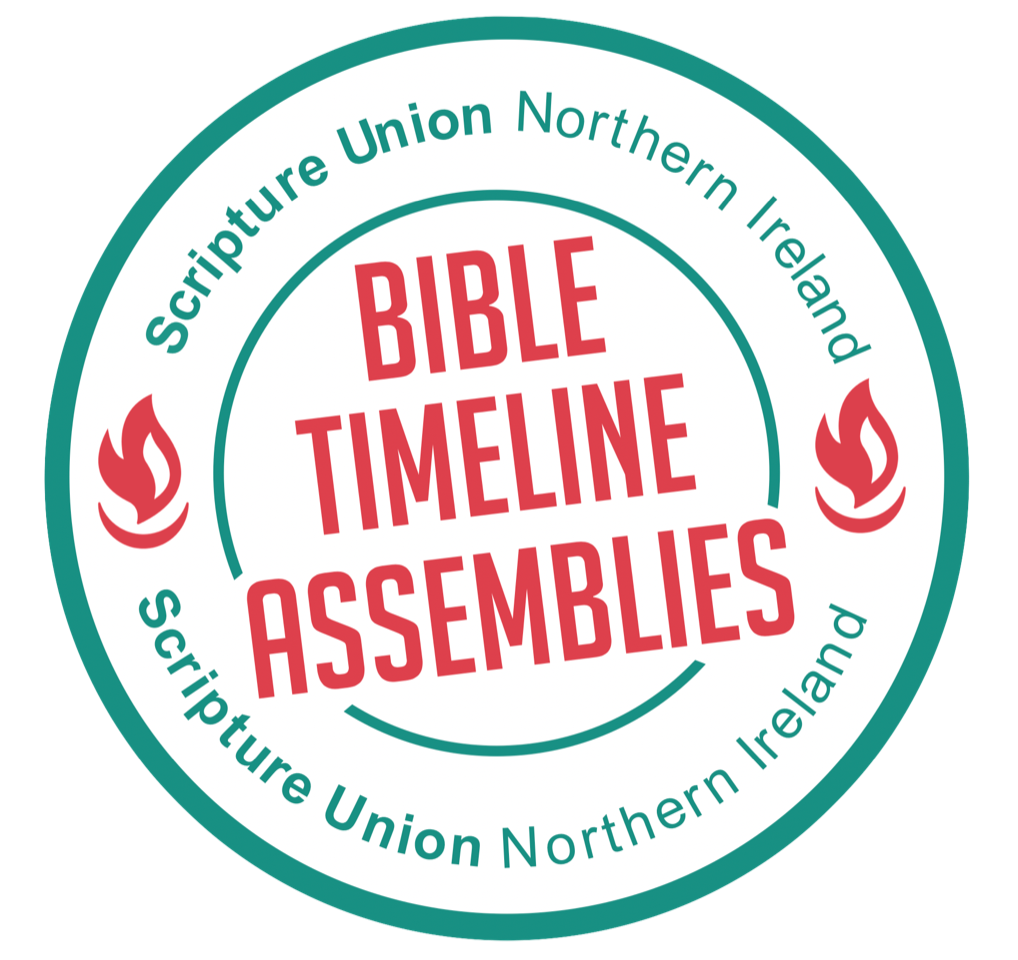 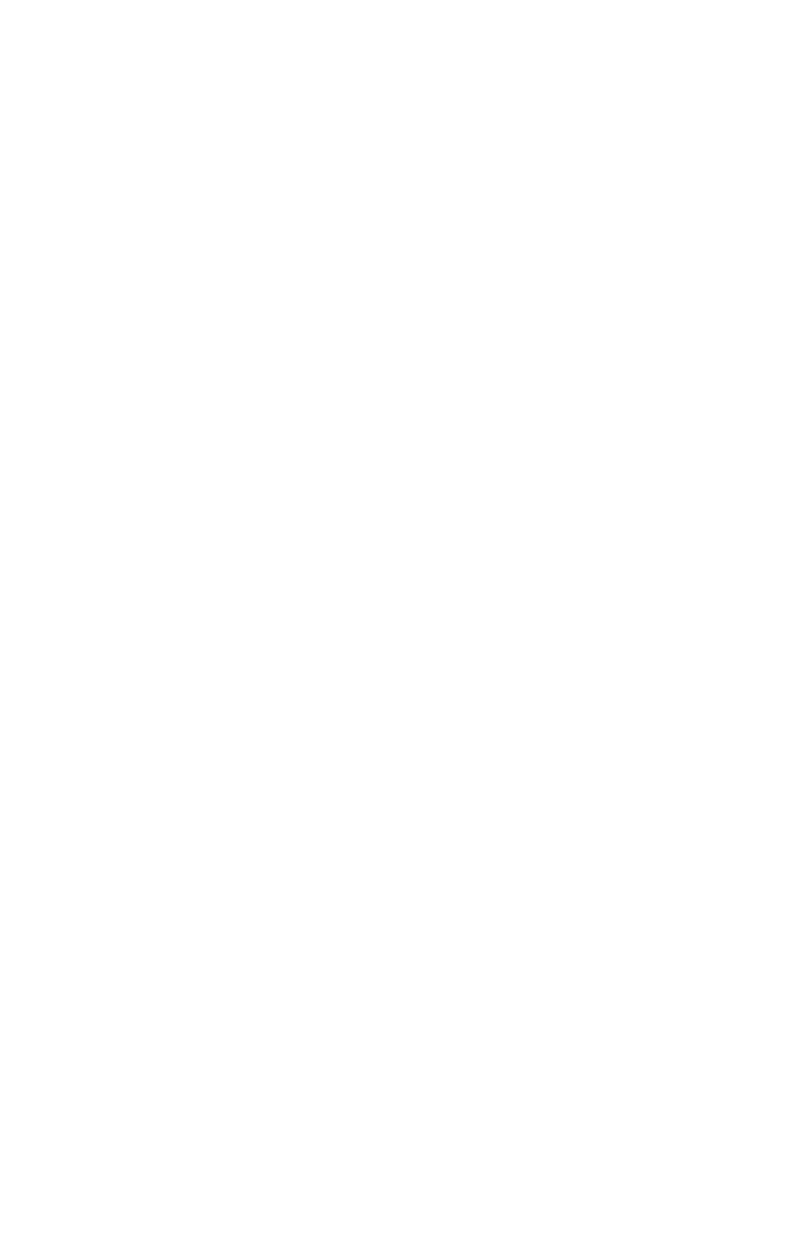 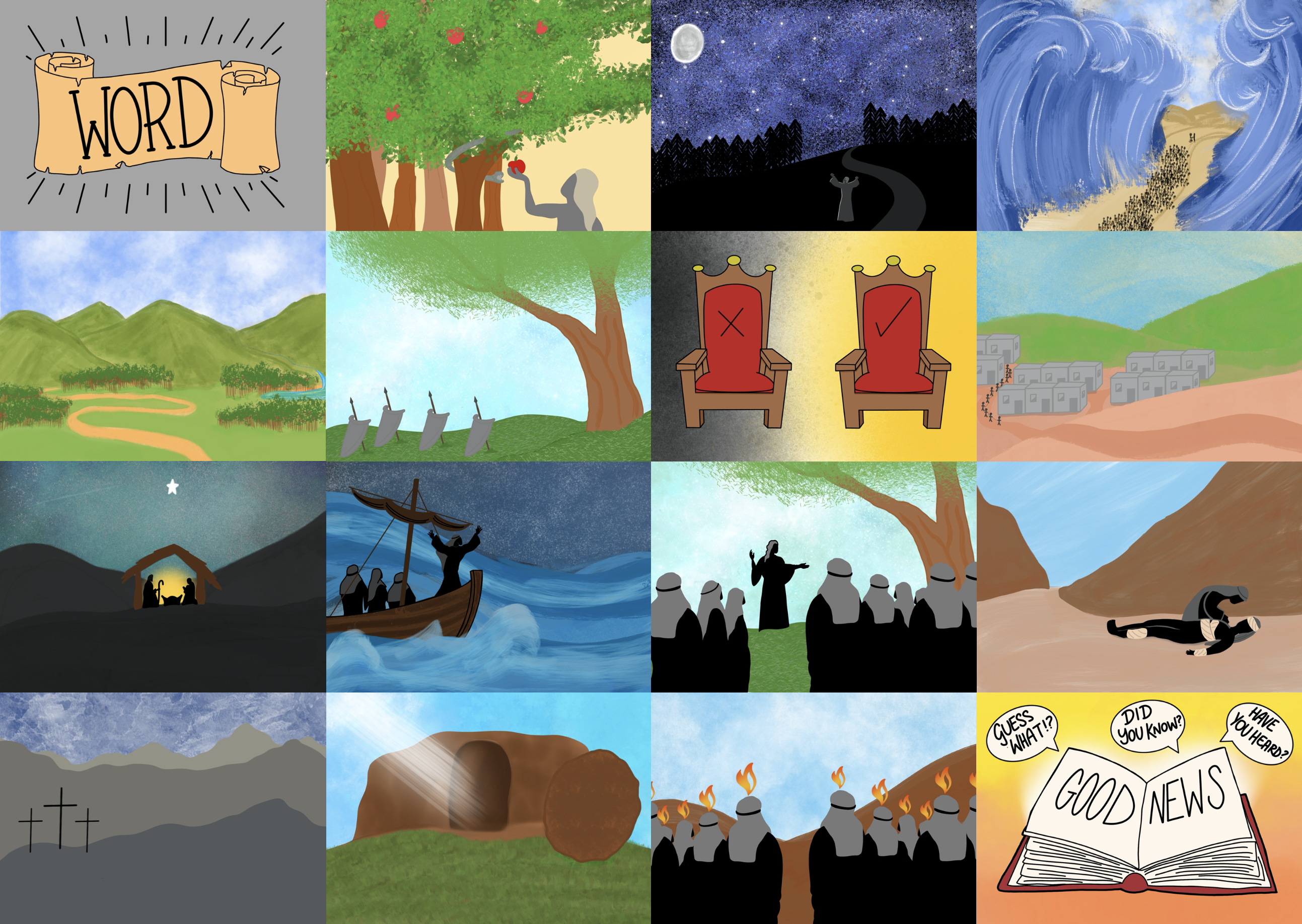 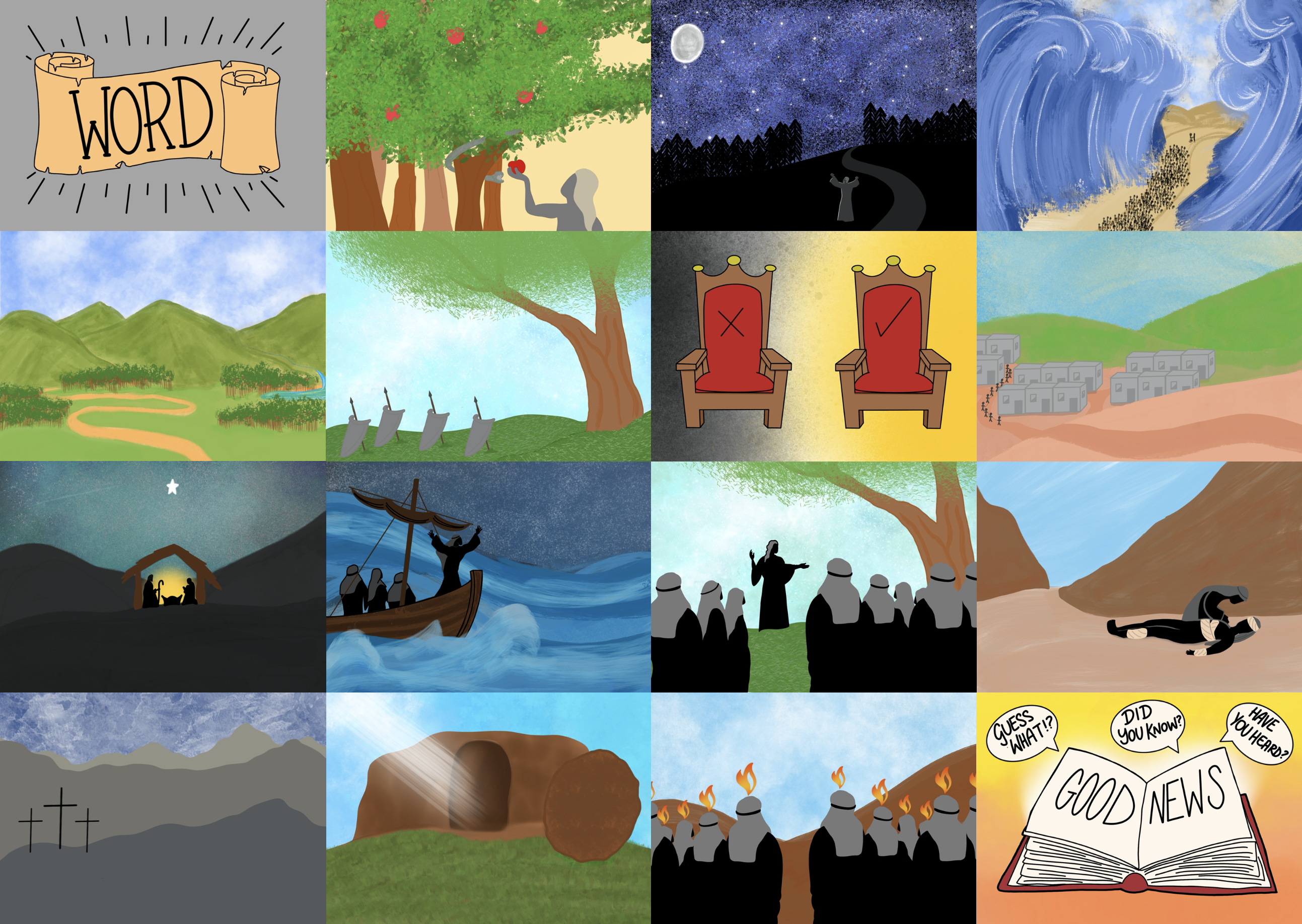 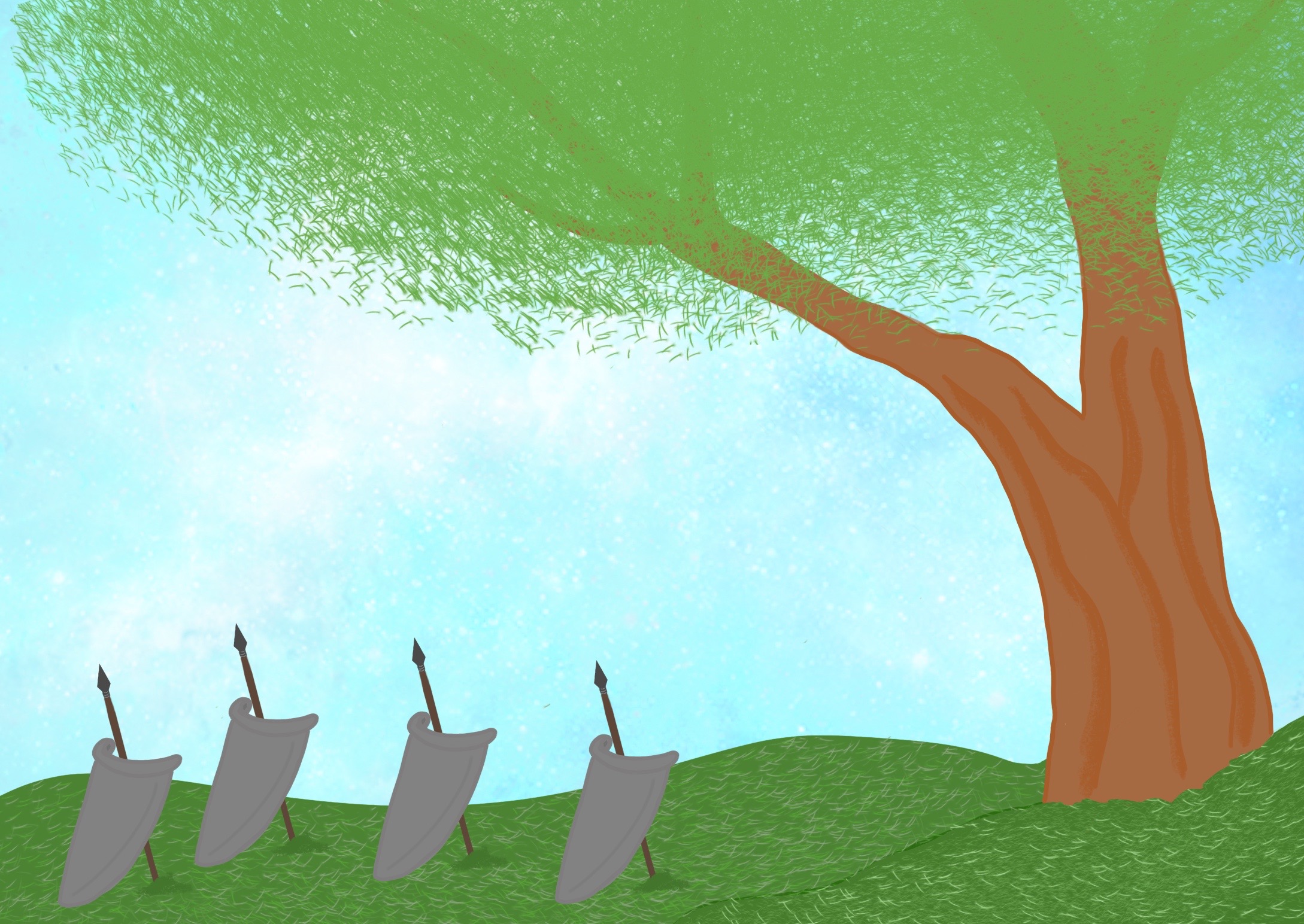 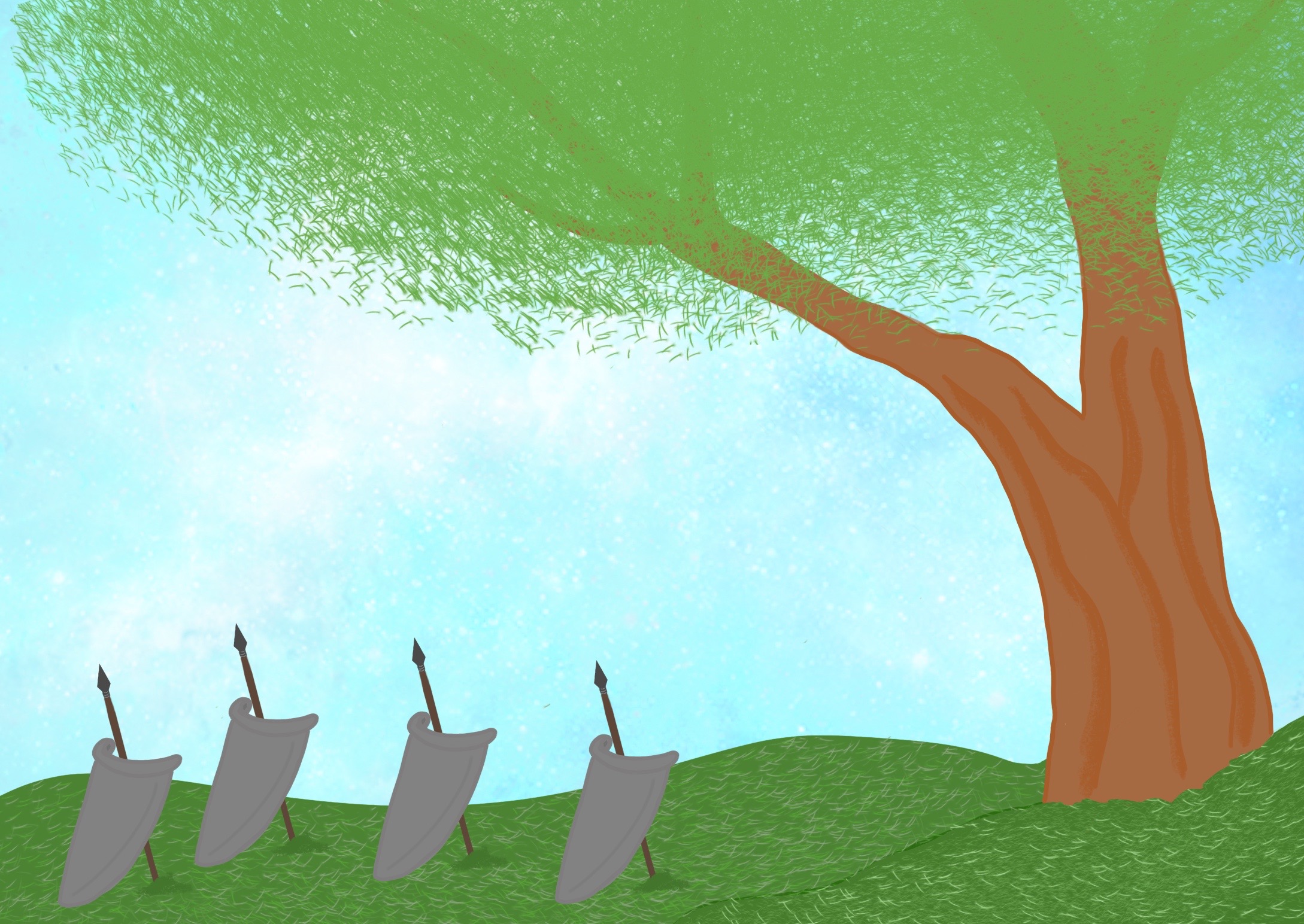 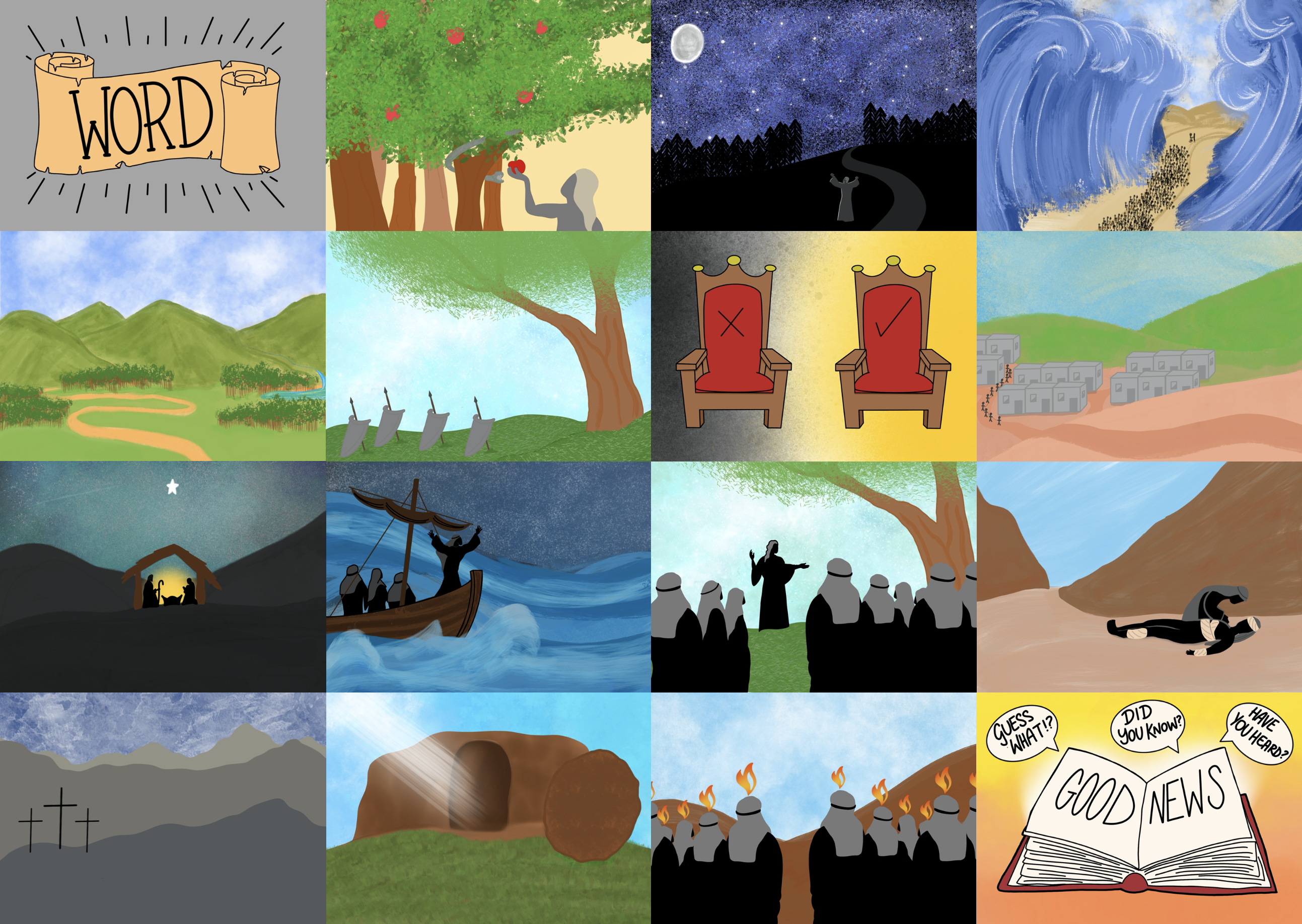 Their leaders were Judges who helped them to fight;
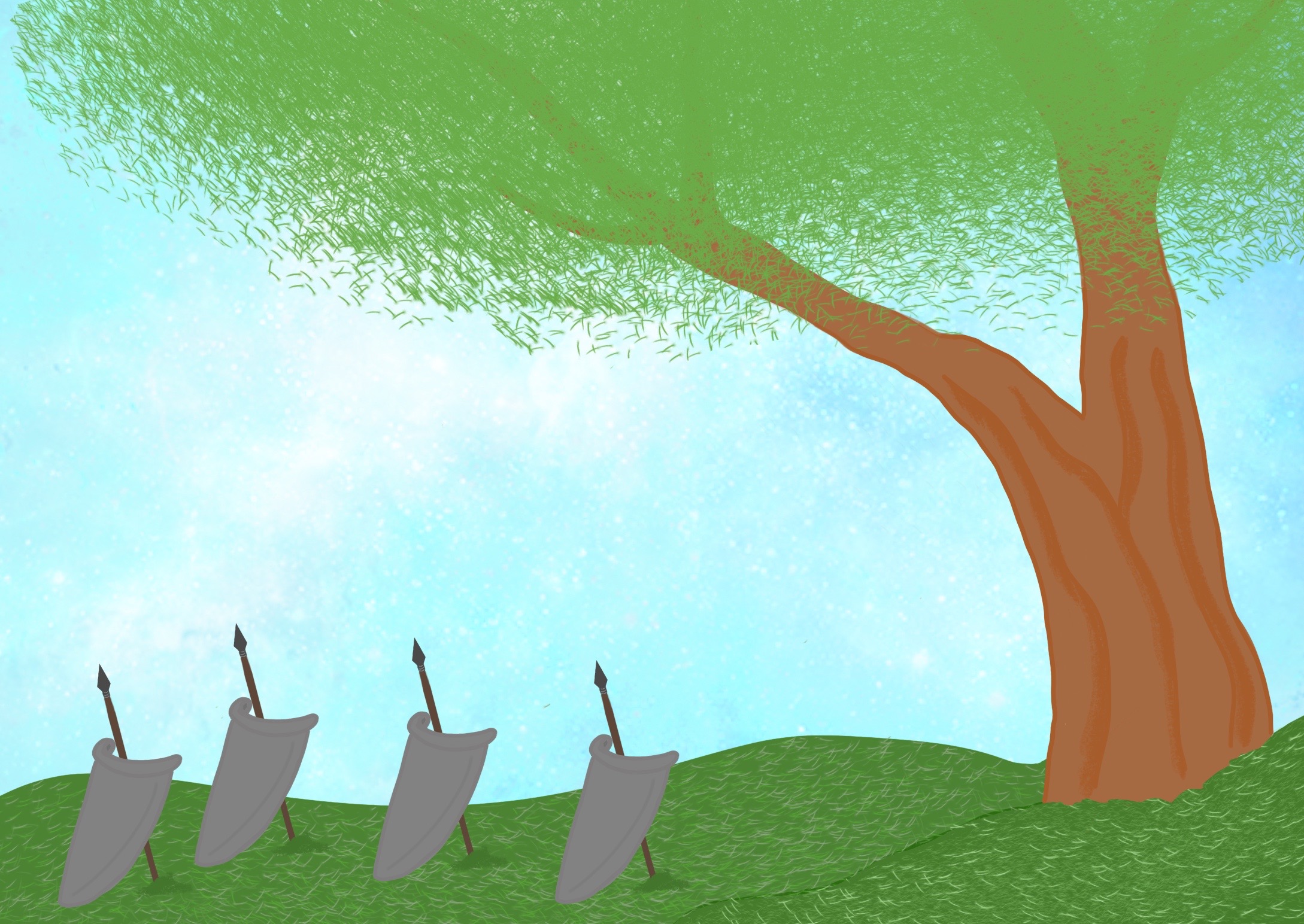 God wants His people to fight against wrong things
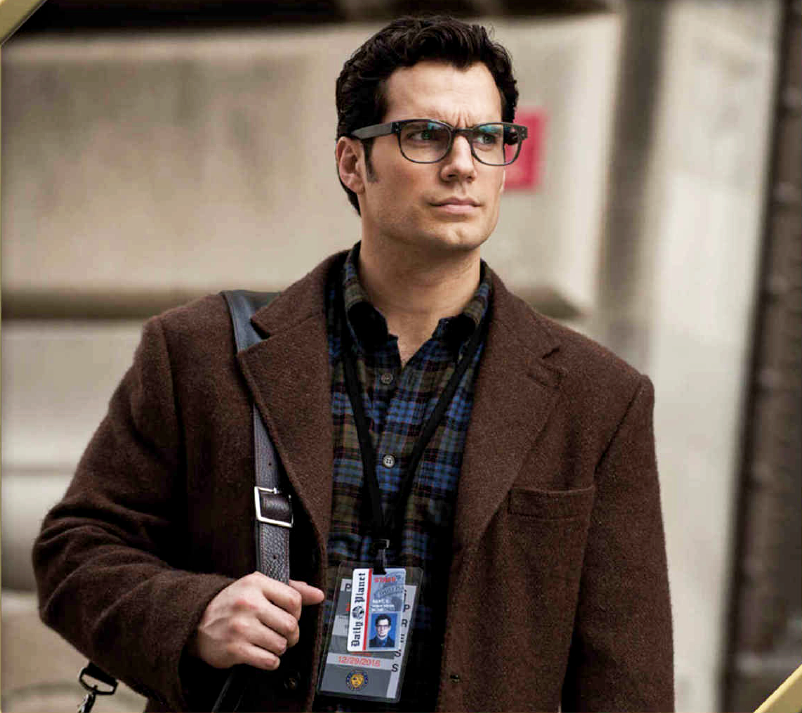 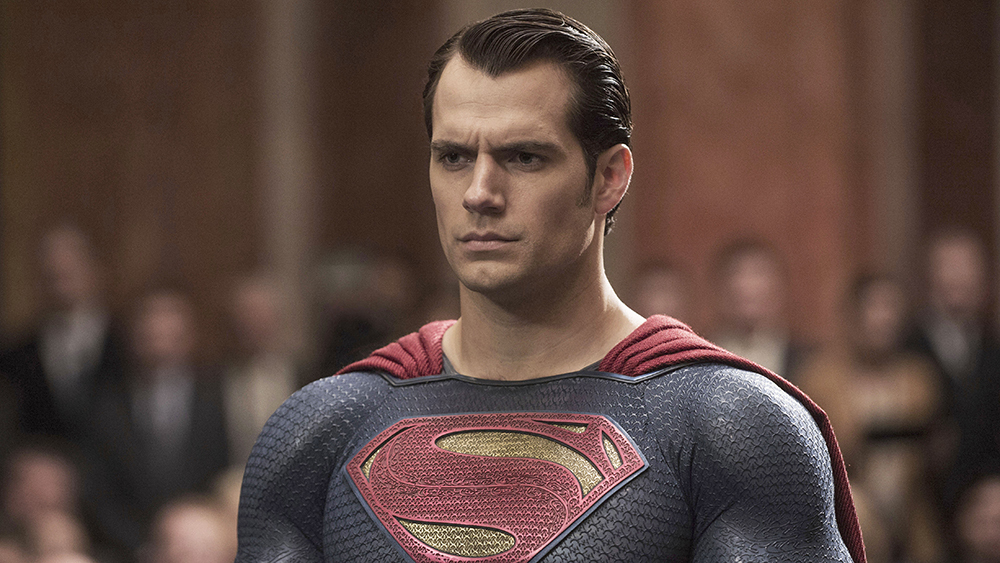 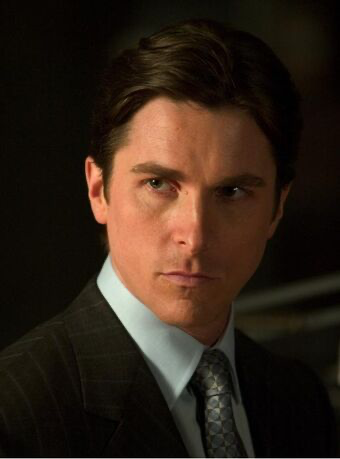 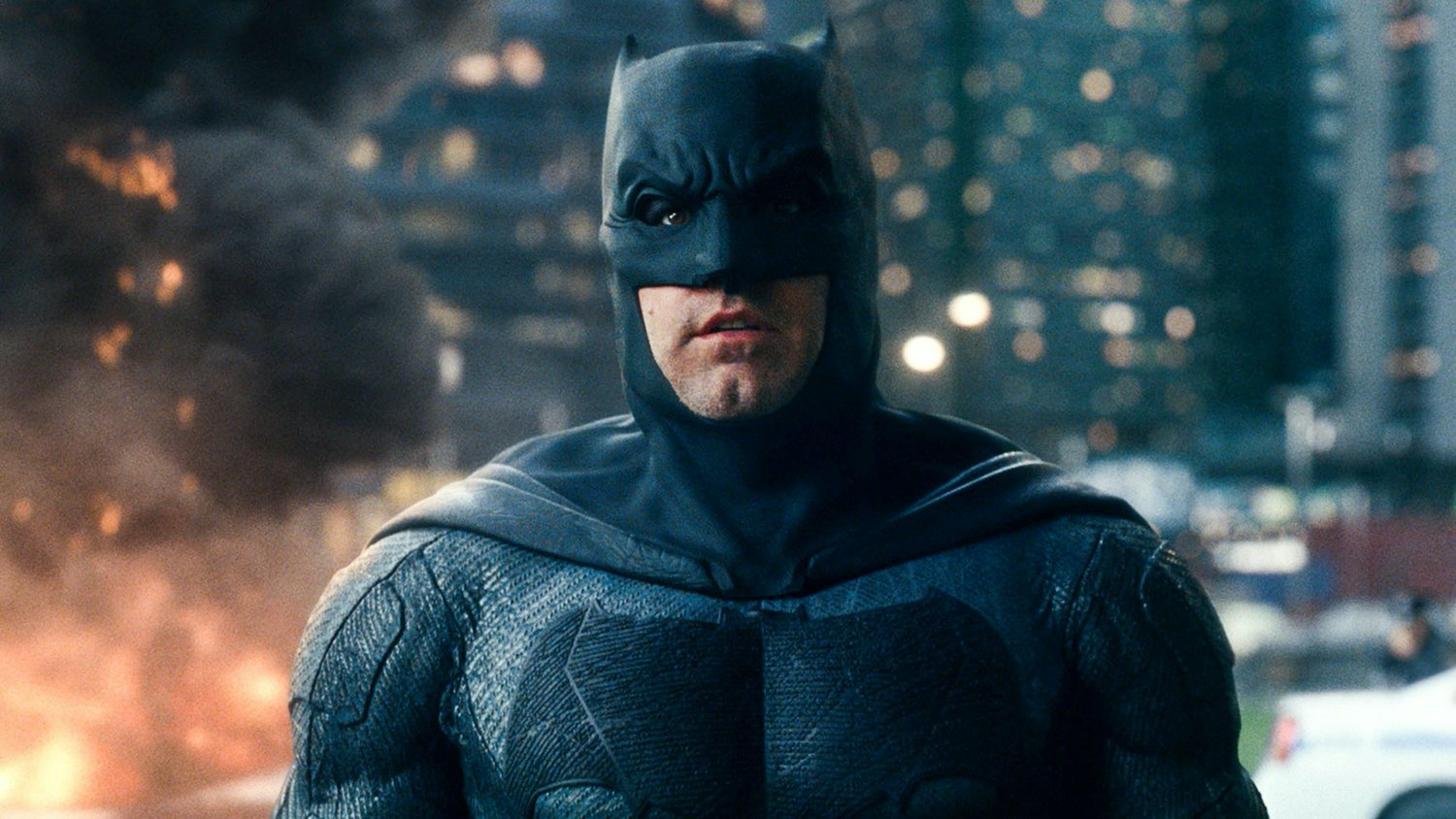 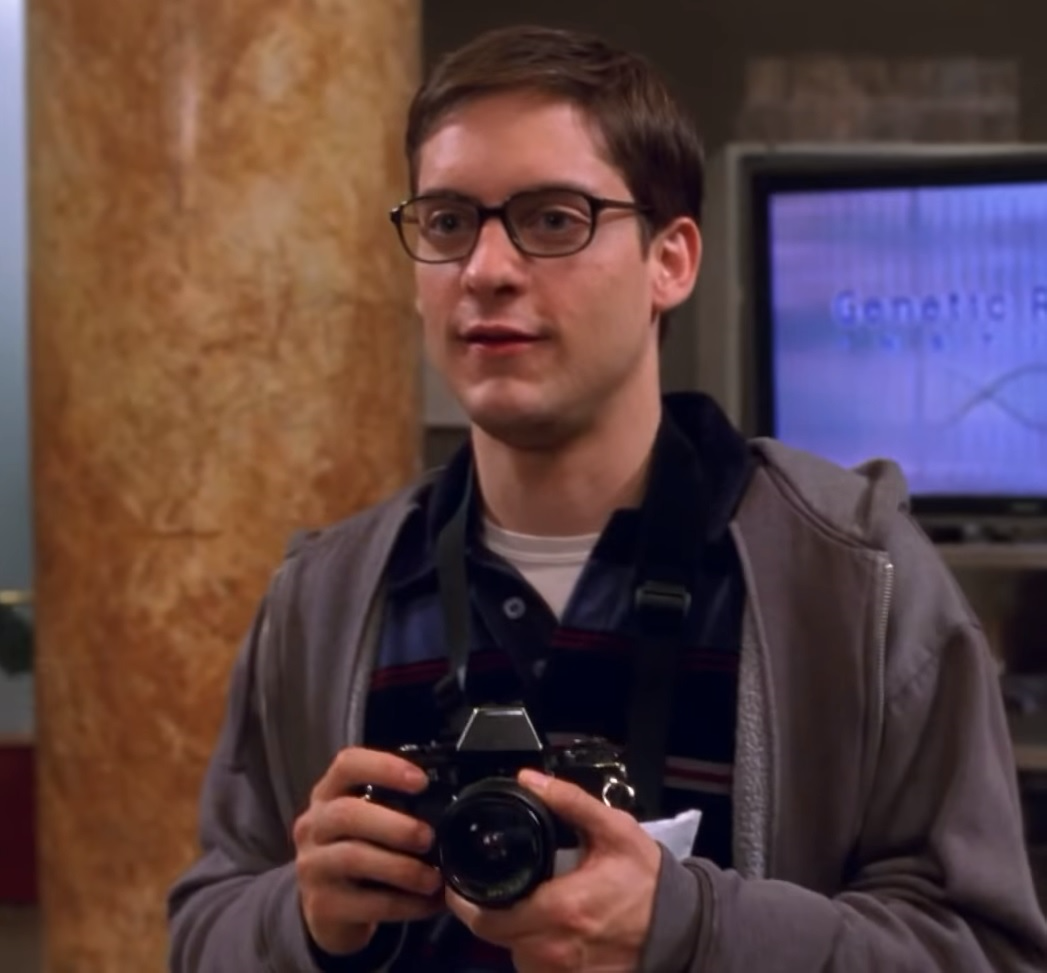 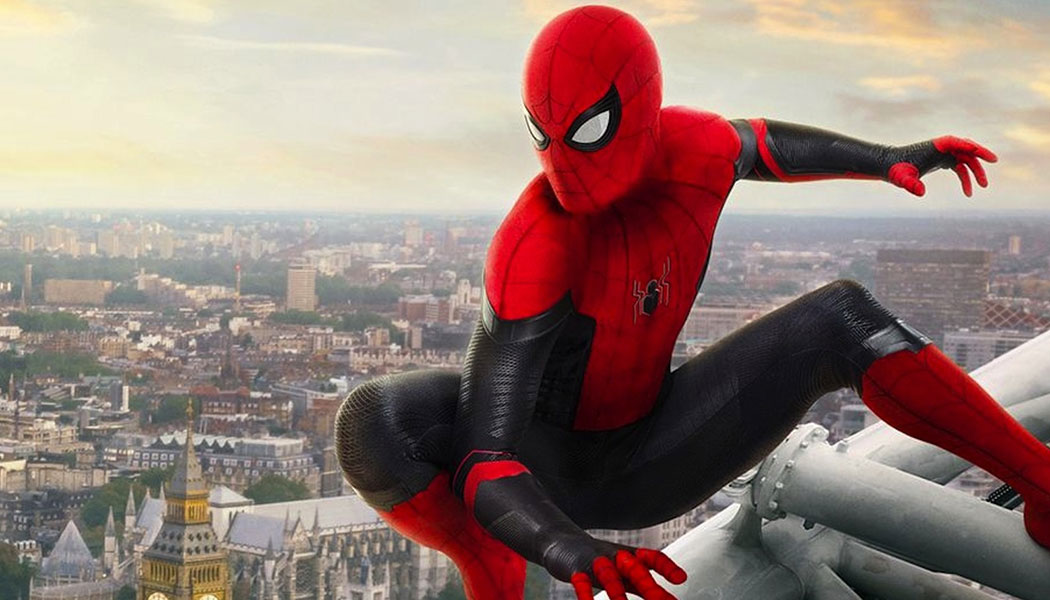 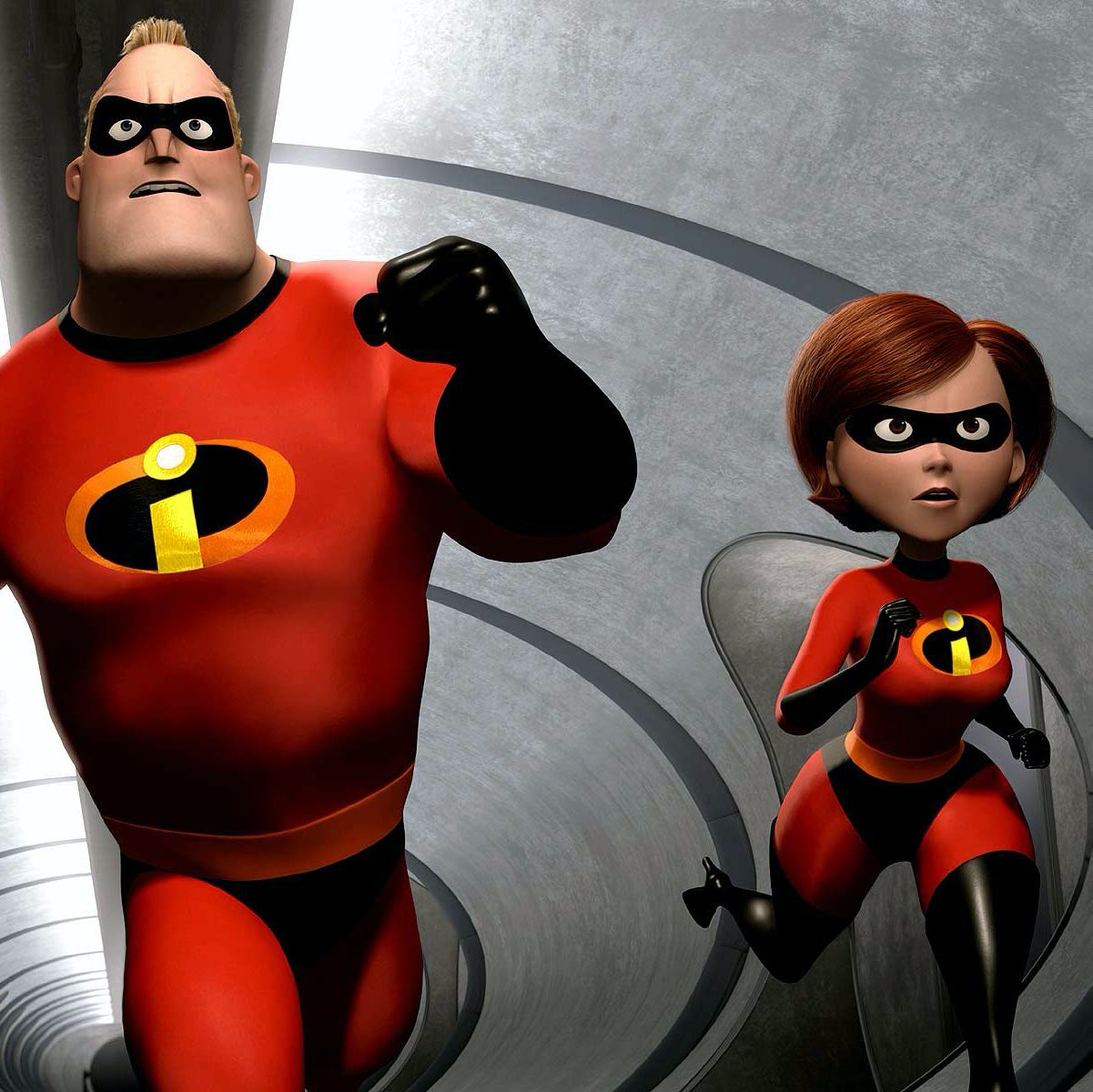 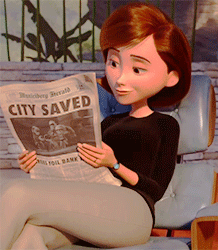 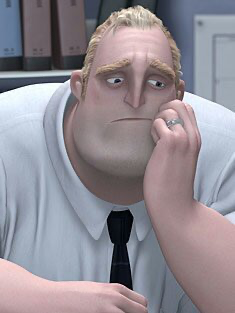 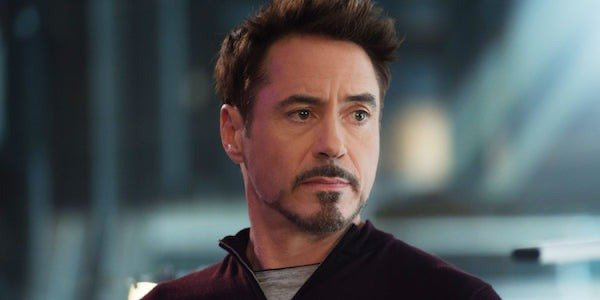 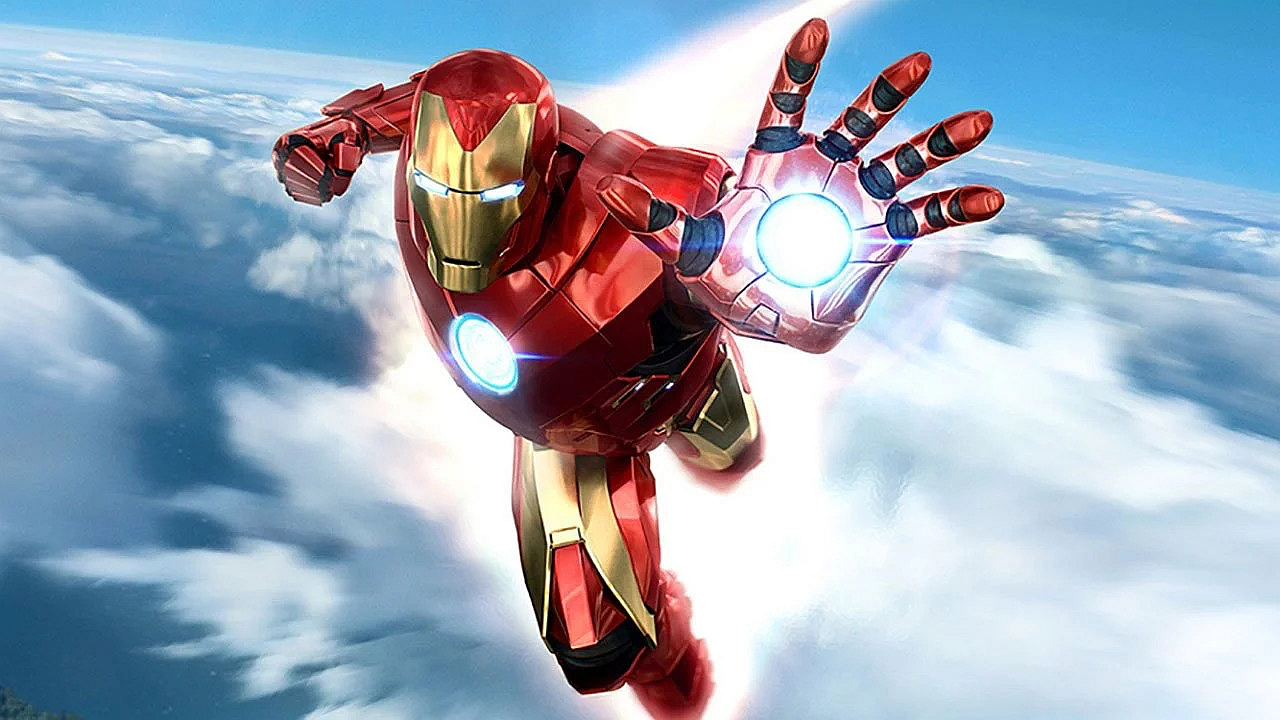 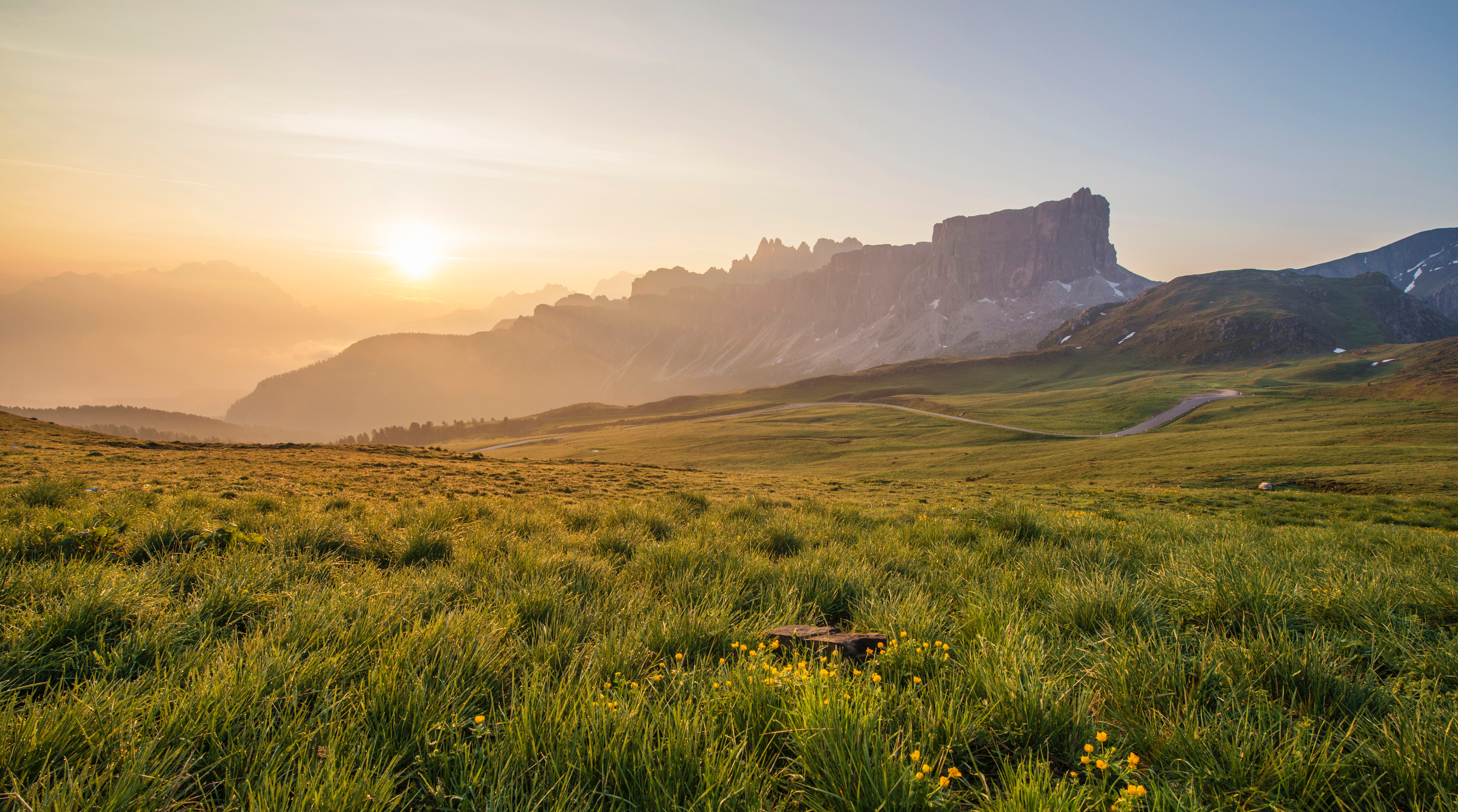 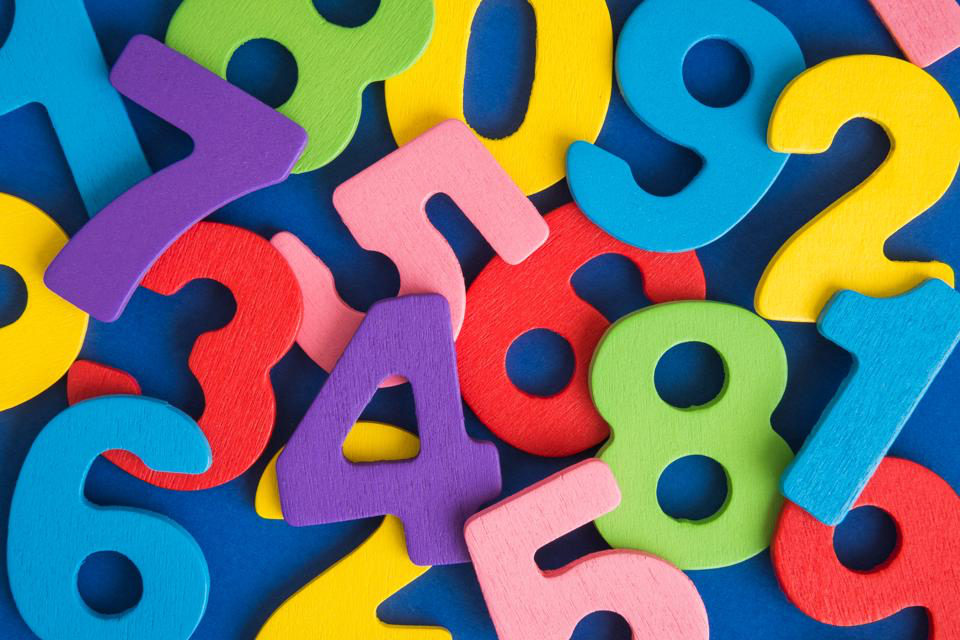 32,000
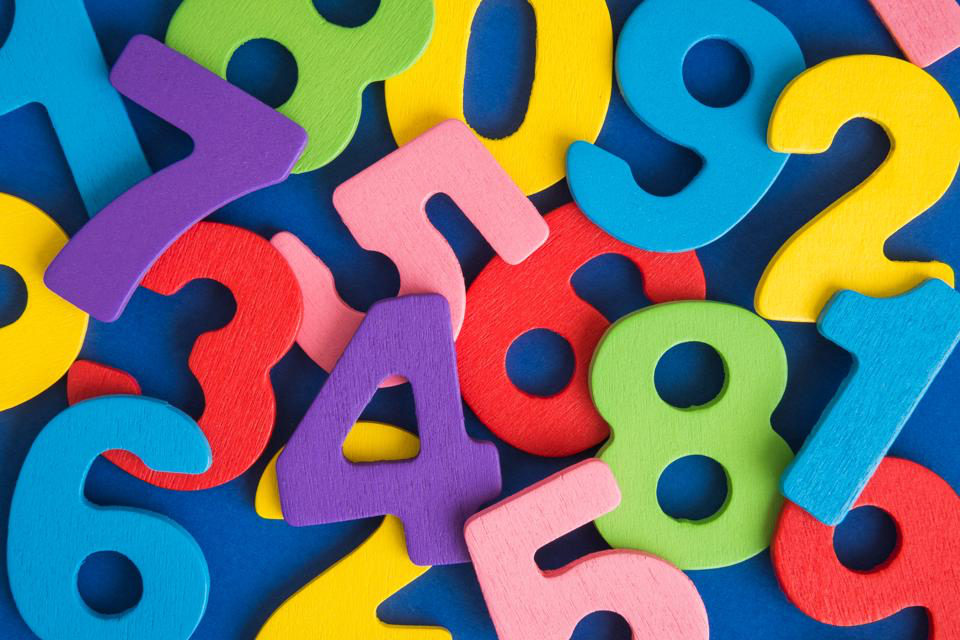 10,000
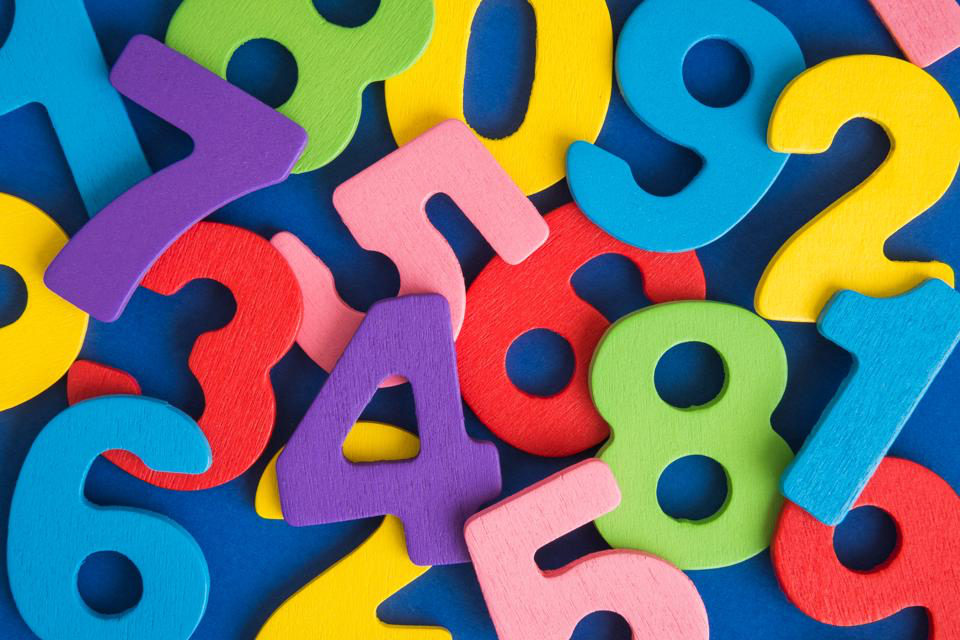 300
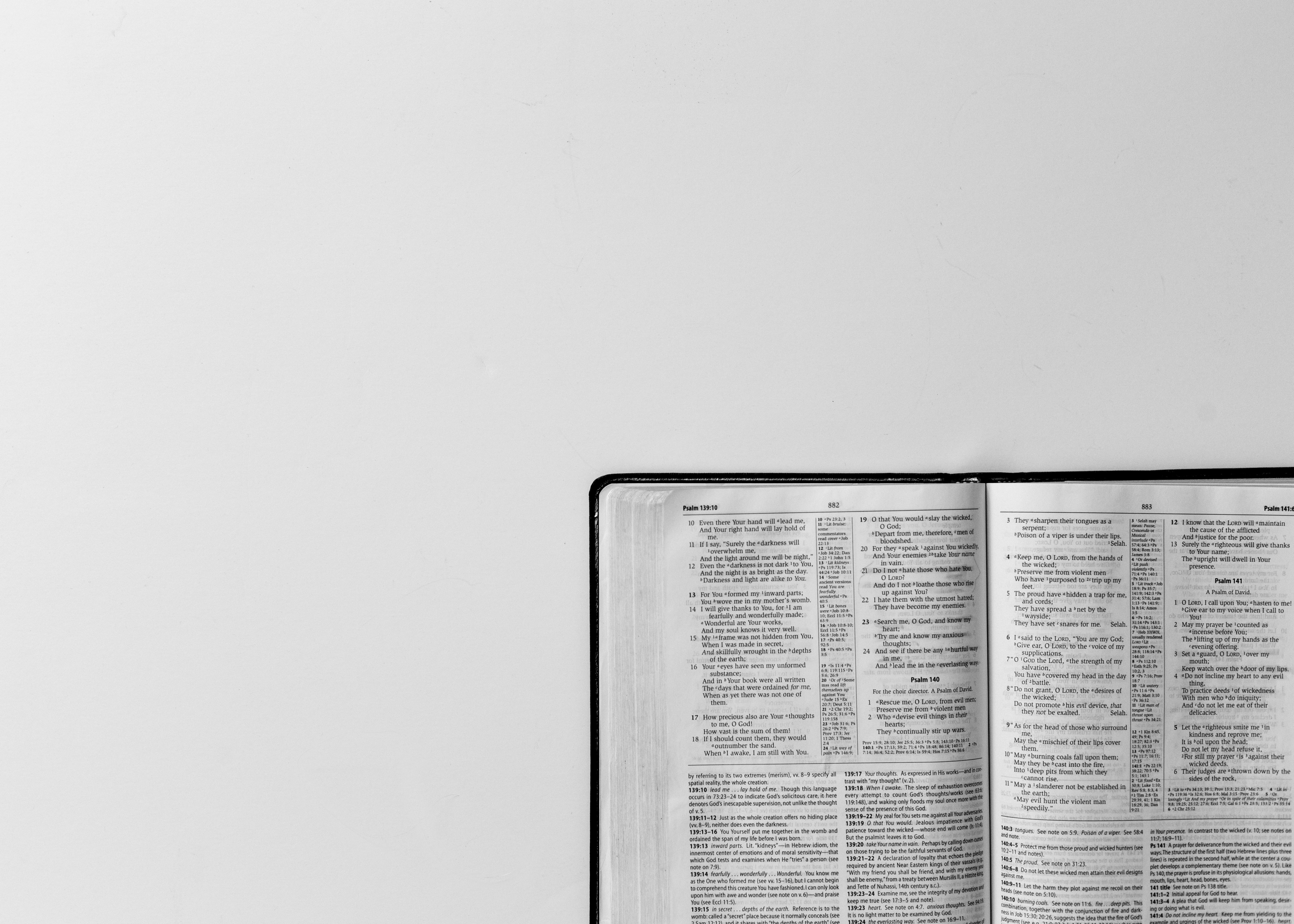 Finally, let the mighty strength of the Lord make you strong. 

Ephesians 6:10
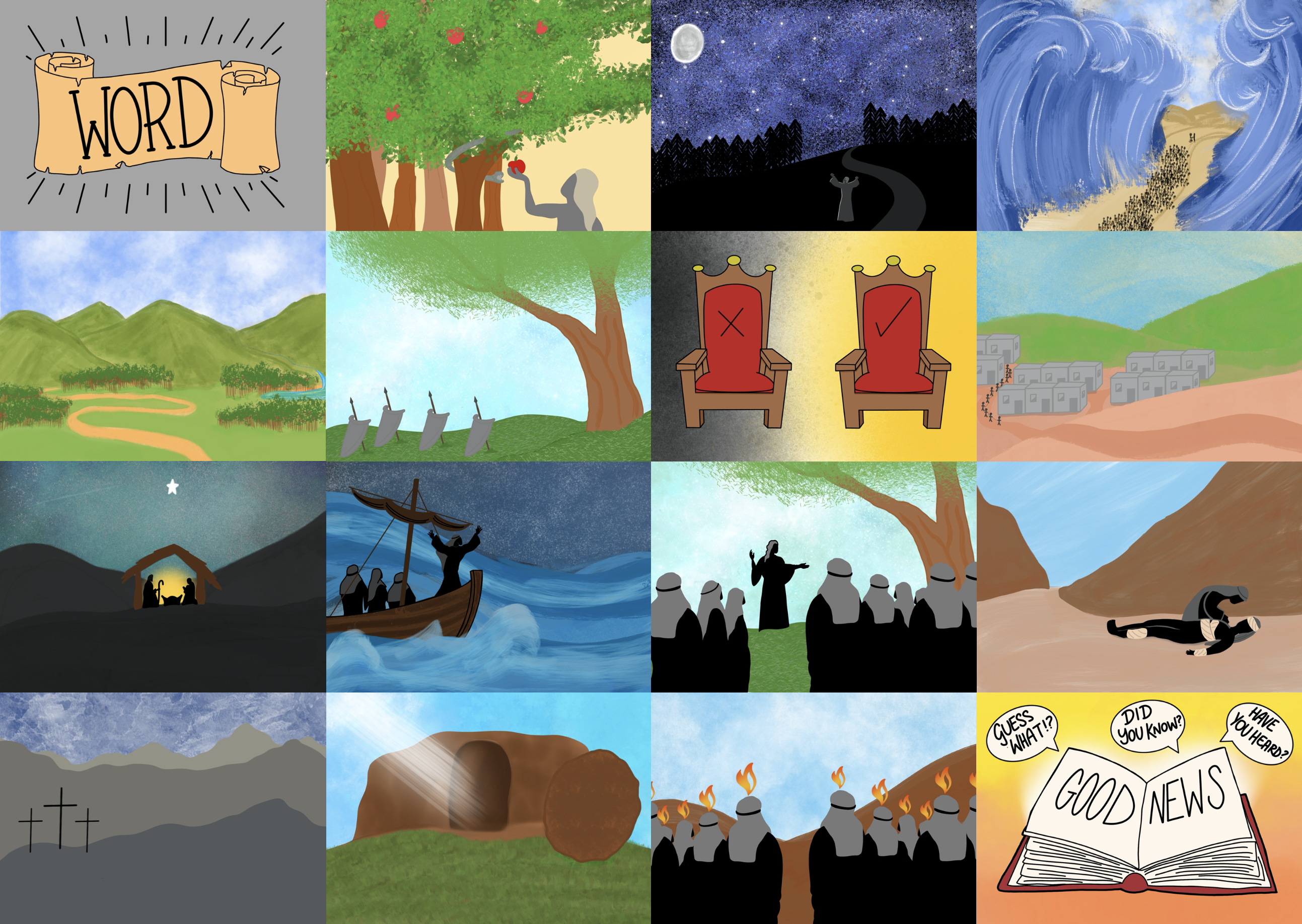 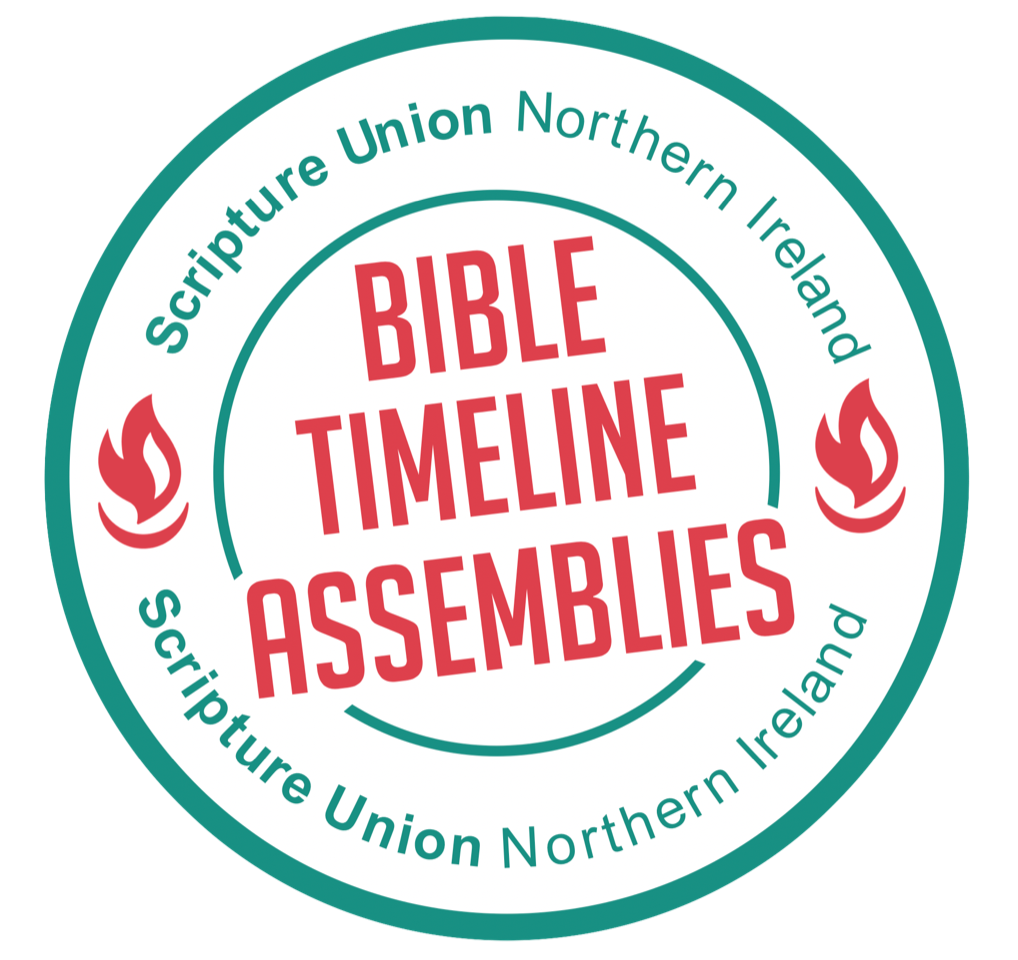 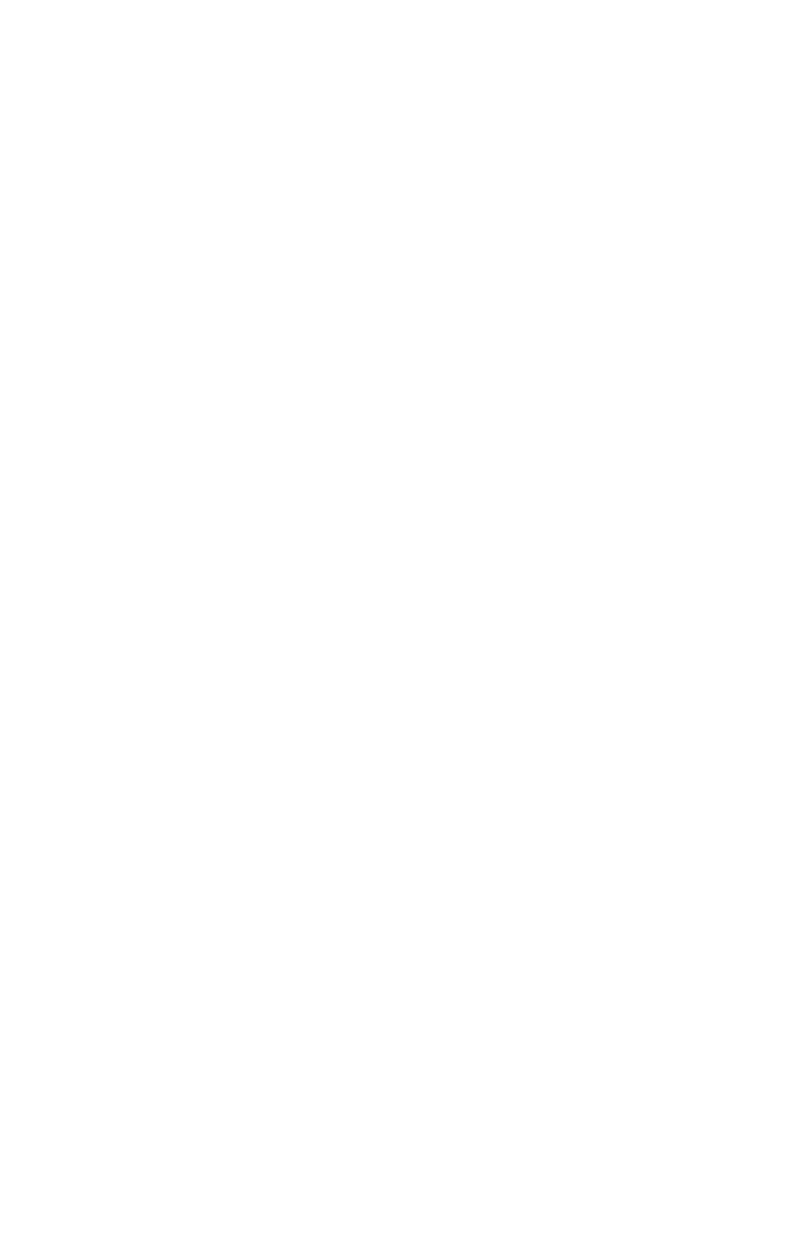